Spooky shortest paths
David KauchakCS 140 –Fall 2024
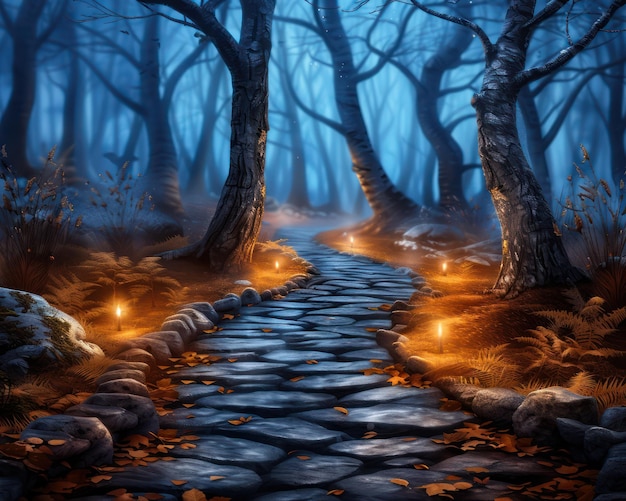 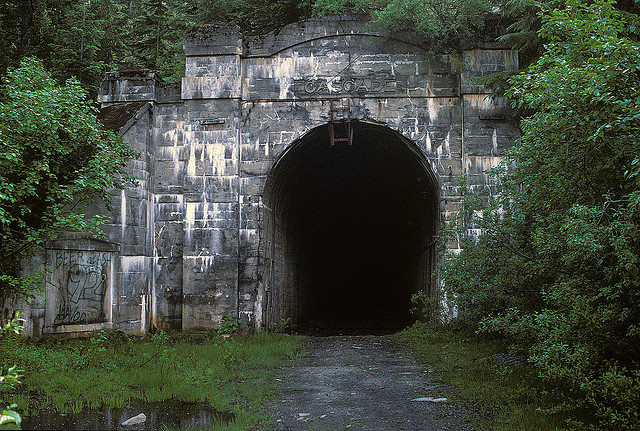 Admin
Assignment 8

Group 8
Prim’s
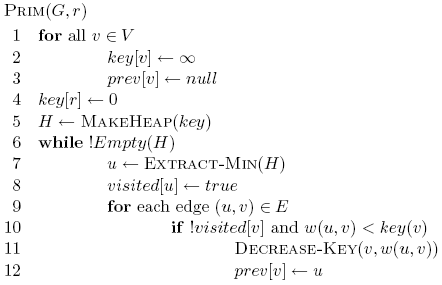 MST Practice
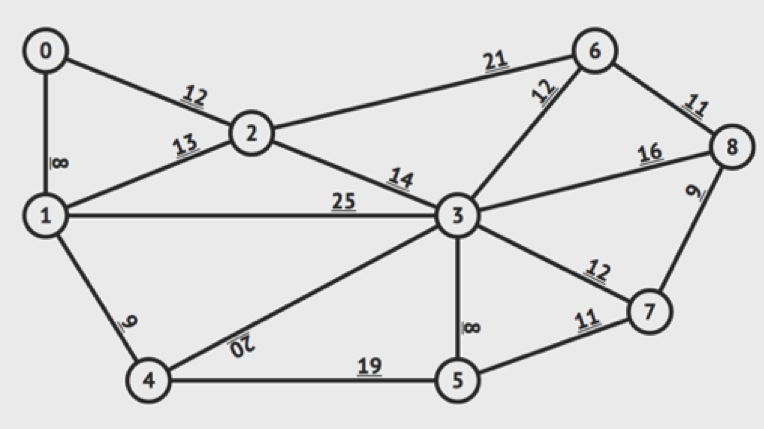 Solution
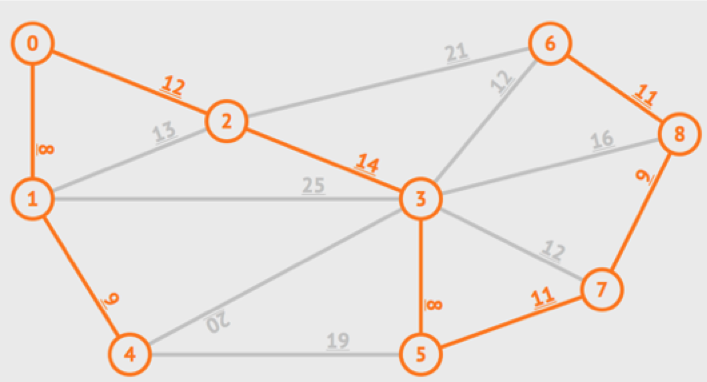 Sum = 8 + 8 + 9 + 9  + 11 + 11 + 12 + 14 = 82
A
B
C
E
D
Shortest paths
What is the shortest path from a to d?
A
B
C
E
D
Shortest paths
How can we find this?
A
B
C
E
D
Shortest paths
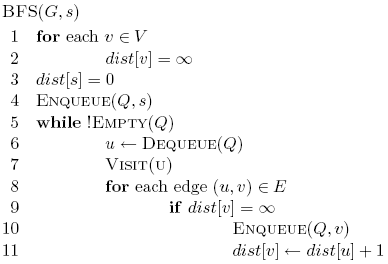 BFS
A
B
C
E
D
Shortest paths
What is the shortest path from a to d?
2
3
3
2
1
1
4
A
B
C
E
D
Shortest paths
What is the shortest path from a to d?
2
3
3
2
1
1
4
Shortest path algorithms?
Dijkstra’s algorithm
What is dist?

What is prev?

How does it work?

What is the run-time?

How do we get the shortest path?
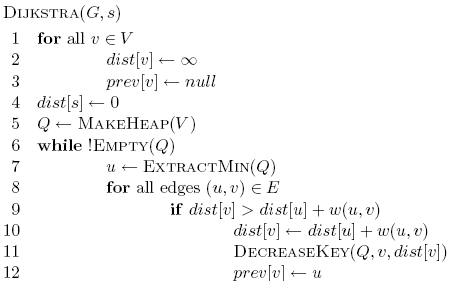 Dijkstra’s algorithm
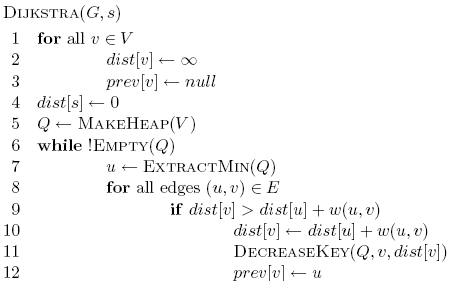 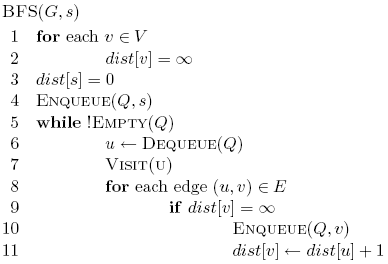 Dijkstra’s algorithm
prev keeps track of the shortest path
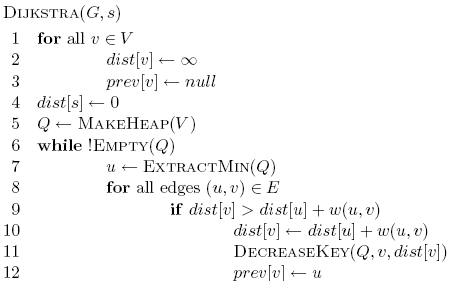 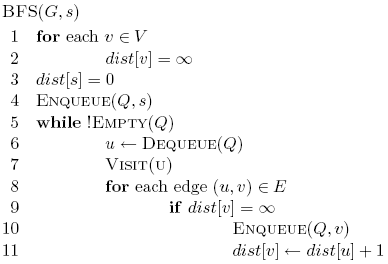 Dijkstra’s algorithm
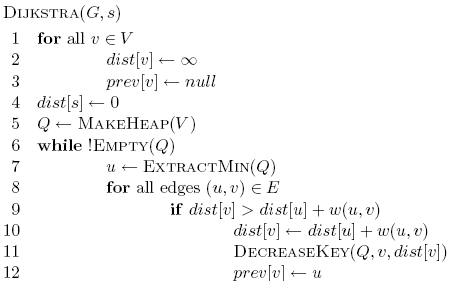 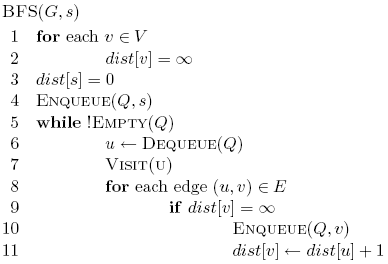 Dijkstra’s algorithm
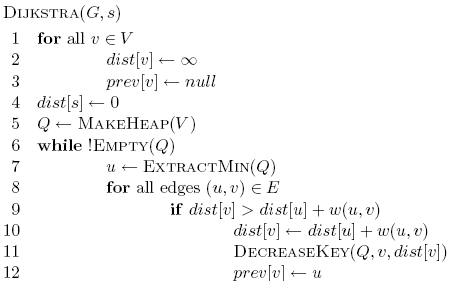 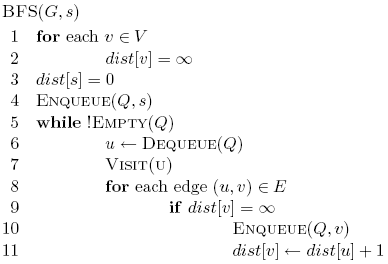 Dijkstra’s algorithm
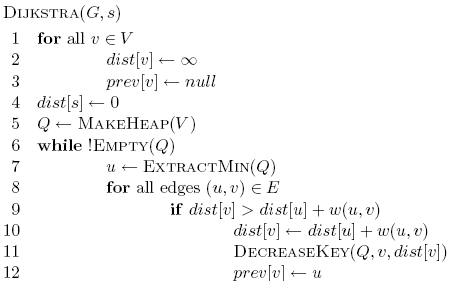 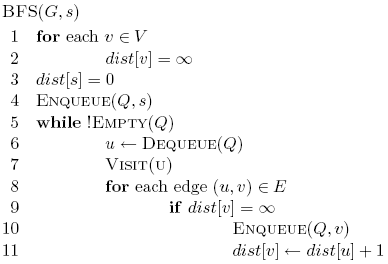 A
B
C
E
D
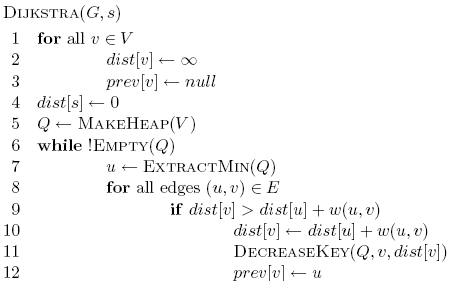 3
3
1
2
1
1
4
A
B
C
E
D
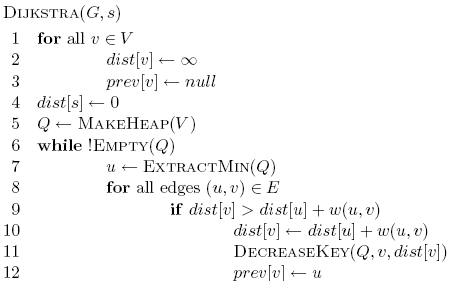 

3
3

1
2
1

1

4
A
B
C
E
D
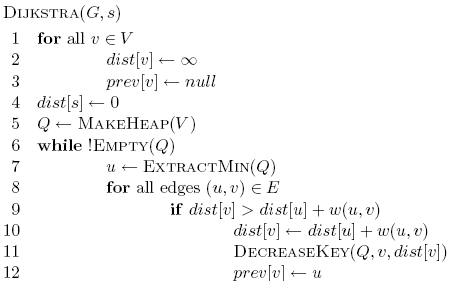 Heap
A  0B  C  D  E  


3
3
0
1
2
1

1

4
A
B
C
E
D
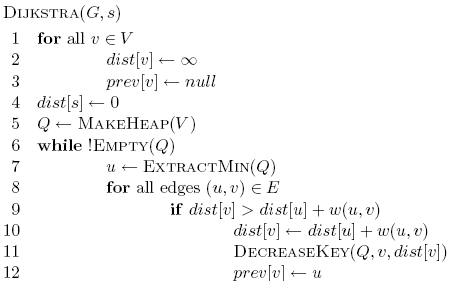 Heap
B  C  D  E  


3
3
0
1
2
1

1

4
A
B
C
E
D
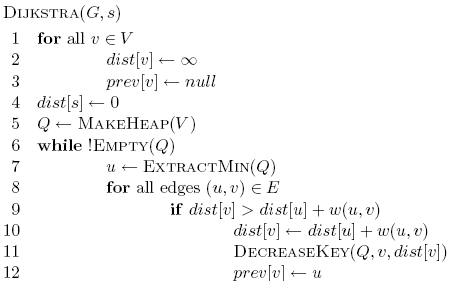 Heap
B  C  D  E  


3
3
0
1
2
1

1

4
A
B
C
E
D
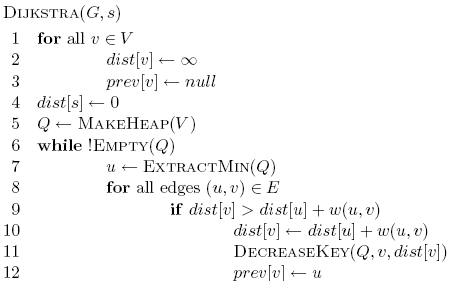 Heap
C  1B  D  E  


3
3
0
1
2
1
1
1

4
A
B
C
E
D
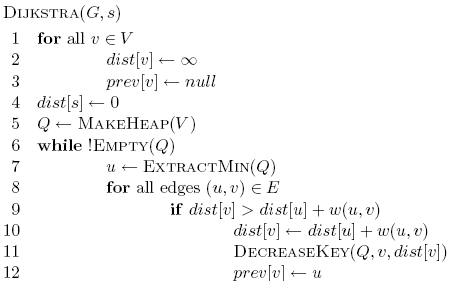 Heap
C  1B  D  E  


3
3
0
1
2
1
1
1

4
A
B
C
E
D
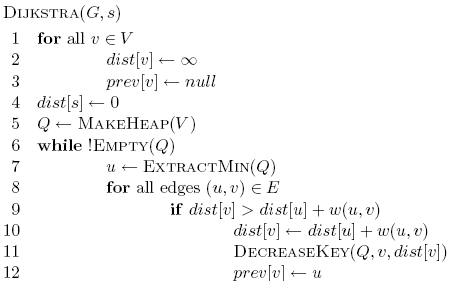 Heap
C  1B  3D  E  
3

3
3
0
1
2
1
1
1

4
A
B
C
E
D
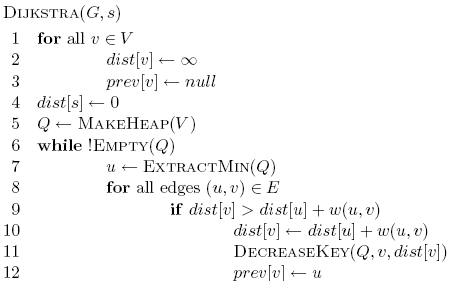 Heap
C  1B  3D  E  
3

3
3
0
1
2
1
1
1

4
A
B
C
E
D
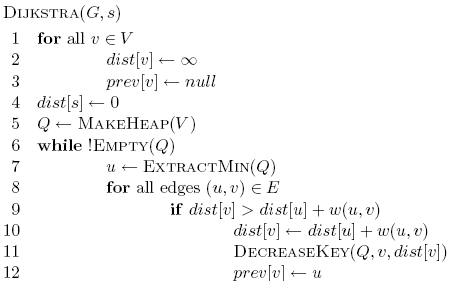 Heap
B  3D  E  
3

3
3
0
1
2
1
1
1

4
A
B
C
E
D
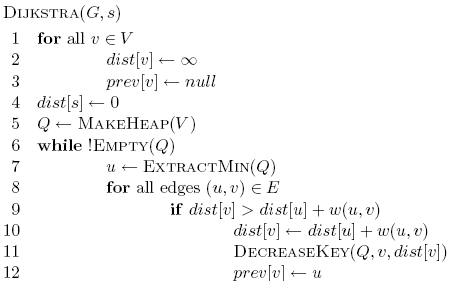 Heap
B  3D  E  
3

3
3
0
1
2
1
1
1

4
A
B
C
E
D
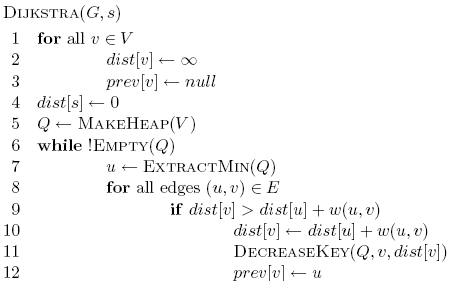 Heap
B  3D  E  
3

3
3
0
1
2
1
1
1

4
A
B
C
E
D
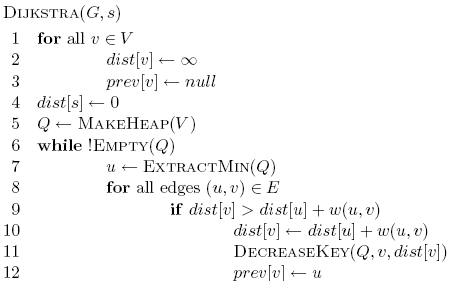 Heap
B  2D  E  
2

3
3
0
1
2
1
1
1

4
A
B
C
E
D
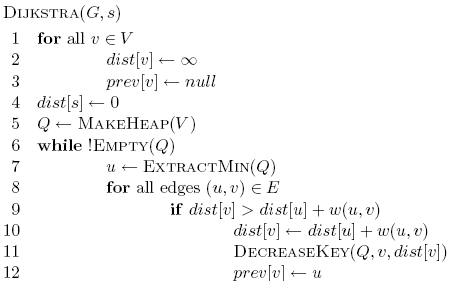 Heap
B  2D  E  
2

3
3
0
1
2
1
1
1

4
A
B
C
E
D
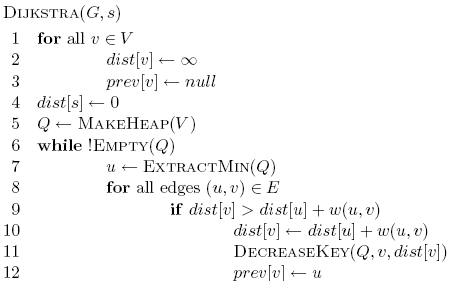 Heap
B  2E  5D  
2

3
3
0
1
2
1
1
1
5
4
A
B
C
E
D
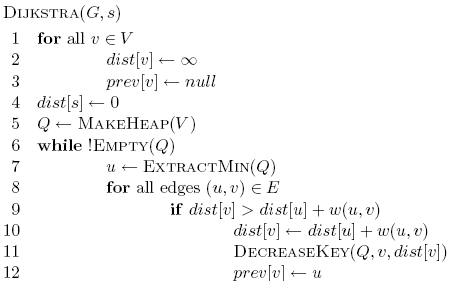 Heap
E  3D  5
2
5
3
3
0
1
2
1
1
1
3
4
A
B
C
E
D
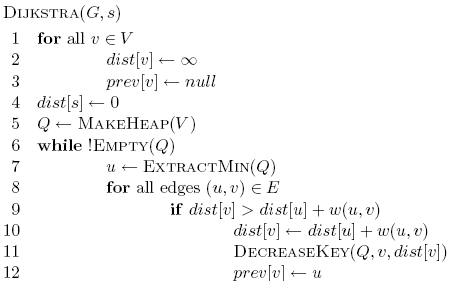 Heap
D  5
2
5
3
3
0
1
2
1
1
1
3
4
A
B
C
E
D
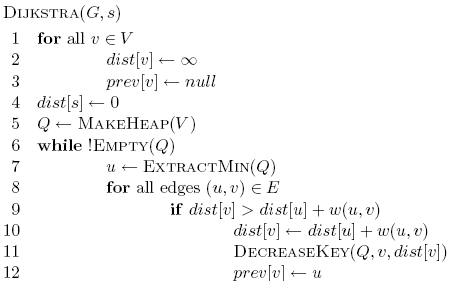 Heap
2
5
3
3
0
1
2
1
1
1
3
4
A
B
C
E
D
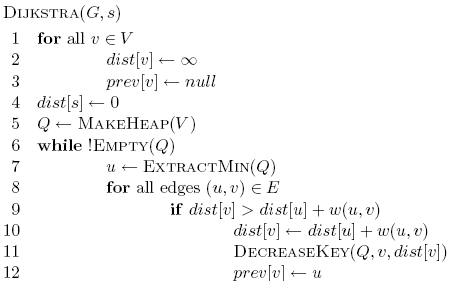 Heap
2
5
Prev
3
3
A: null
B: C
C: AD: B
E: B
0
1
2
1
1
1
3
4
A
B
C
E
D
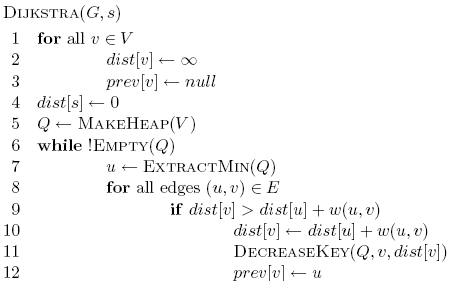 Heap
How do we get the actual paths?
2
5
Prev
3
3
A: null
B: C
C: AD: B
E: B
0
1
2
1
1
1
3
4
A
B
C
E
D
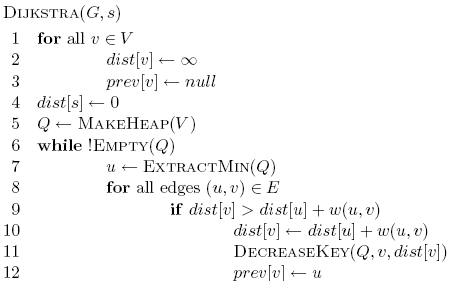 Heap
2
5
3
Prev
A: null
B: C
C: AD: B
E: B
0
1
1
1
1
3
Is Dijkstra’s algorithm correct?
Invariant: For every vertex removed from the heap, dist[v] is the actual shortest distance from s to v
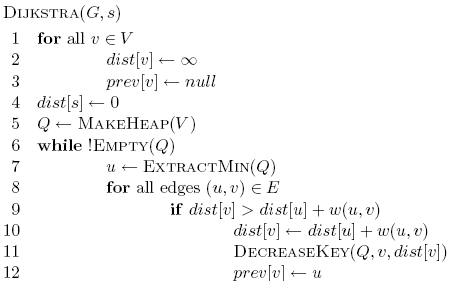 proof?
Is Dijkstra’s algorithm correct?
Invariant: For every vertex removed from the heap, dist[v] is the actual shortest distance from s to v

The only time a vertex gets visited is when the distance from s to that vertex is smaller than the distance to any remaining vertex

Therefore, there cannot be any other path that hasn’t been visited already that would result in a shorter path
Running time?
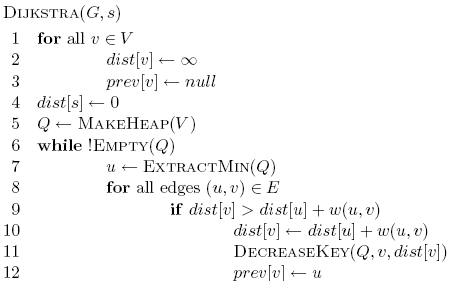 Running time?
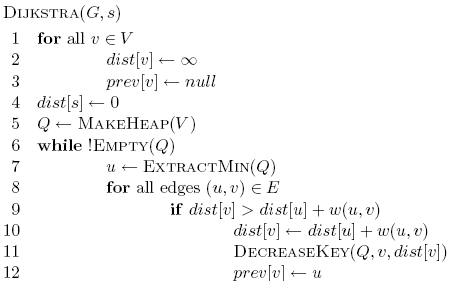 Θ(|V|)
1 call to MakeHeap
|V| calls to Extract-Min
|E| calls to Decrease-Key
Running time?
Depends on the heap implementation
1 MakeHeap
|V| ExtractMin
|E| DecreaseKey
Total
Array
O(|V|)
O(|V|2)
O(|V|2)
O(|E|)
Bin heap
O(|V|)
O(|V| log |V|)
O((|V|+|E|) log |V|)
O(|E| log |V|)
O(|E| log |V|)
Running time?
Depends on the heap implementation
1 MakeHeap
|V| ExtractMin
|E| DecreaseKey
Total
Array
O(|V|)
O(|V|2)
O(|V|2)
O(|E|)
Bin heap
O(|V|)
O(|V| log |V|)
O((|V|+|E|) log |V|)
O(|E| log |V|)
O(|E| log |V|)
Is this an improvement?
If |E| < |V|2 / log |V|
Running time?
Depends on the heap implementation
1 MakeHeap
|V| ExtractMin
|E| DecreaseKey
Total
Array
O(|V|)
O(|V|2)
O(|V|2)
O(|E|)
Bin heap
O(|V|)
O(|V| log |V|)
O((|V|+|E|) log |V|)
O(|E| log |V|)
O(|E| log |V|)
Fib heap
O(|V|)
O(|V| log |V|)
O(|V| log |V| + |E|)
O(|E|)
Dijkstra’s vs Prim’s
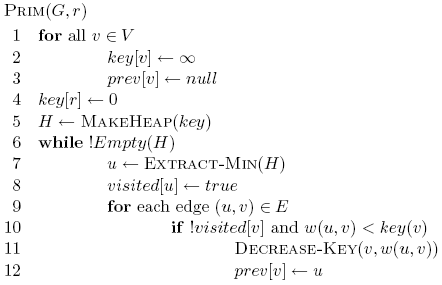 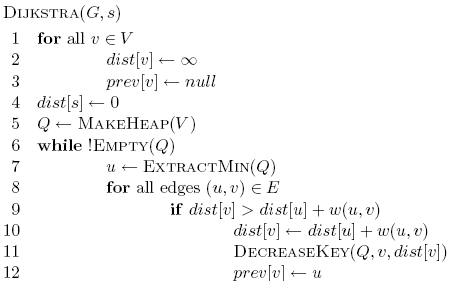 A
B
C
E
D
What about Dijkstra’s on…?
1
1
5
10
-10
A
B
C
E
D
What about Dijkstra’s on…?
Dijkstra’s algorithm only works for positive edge weights
1
1
5
10
Is Dijkstra’s algorithm correct?
Invariant: For every vertex removed from the heap, dist[v] is the actual shortest distance from s to v

The only time a vertex gets visited is when the distance from s to that vertex is smaller than the distance to any remaining vertex

Therefore, there cannot be any other path that hasn’t been visited already that would result in a shorter path
We relied on having positive edge weights for correctness!
Bounding the distance
Another invariant:  For each vertex v, dist[v] is an upper bound on the actual shortest distance
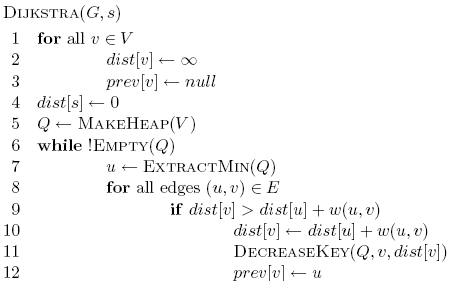 Is this a valid invariant?
Bounding the distance
Another invariant:  For each vertex v, dist[v] is an upper bound on the actual shortest distance
start off at 
only update the value if we find a shorter distance


An update procedure: for an edge (u,v)
Can we ever go wrong applying this update rule?
We can apply this rule as many times as we want and will never underestimate dist[v]

When will dist[v] be right?
If u is along the shortest path to v and dist[u] is correct
p1
p2
p3
pk
s
v
dist[v] will be right if u is along the shortest path to v and dist[u] is correct

Consider the shortest path from s to v
p1
p2
p3
pk
s
v
dist[v] will be right if u is along the shortest path to v and dist[u] is correct

What happens if we update all of the vertices with the above update?
p1
p2
p3
pk
s
v
dist[v] will be right if u is along the shortest path to v and dist[u] is correct

What happens if we update all of the vertices with the above update?
correct
p1
p2
p3
pk
s
v
dist[v] will be right if u is along the shortest path to v and dist[u] is correct

What happens if we update all of the vertices with the above update?
correct
correct
p1
p2
p3
pk
s
v
dist[v] will be right if u is along the shortest path to v and dist[u] is correct

Does the order that we update the vertices matter?
correct
correct
[Speaker Notes: yes!  If we did it in the order of the correct path, we’d be done.]
p1
p2
p3
pk
s
v
dist[v] will be right if u is along the shortest path to v and dist[u] is correct

How many times do we have to do this for vertex pi to have the correct shortest path from s?
i times
p1
p2
p3
pk
s
v
dist[v] will be right if u is along the shortest path to v and dist[u] is correct

How many times do we have to do this for vertex pi to have the correct shortest path from s?
i times
correct
correct
p1
p2
p3
pk
s
v
dist[v] will be right if u is along the shortest path to v and dist[u] is correct

How many times do we have to do this for vertex pi to have the correct shortest path from s?
i times
correct
correct
correct
p1
p2
p3
pk
s
v
dist[v] will be right if u is along the shortest path to v and dist[u] is correct

How many times do we have to do this for vertex pi to have the correct shortest path from s?
i times
correct
correct
correct
correct
p1
p2
p3
pk
s
v
dist[v] will be right if u is along the shortest path to v and dist[u] is correct

How many times do we have to do this for vertex pi to have the correct shortest path from s?
i times
…
correct
correct
correct
correct
p1
p2
p3
pk
s
v
dist[v] will be right if u is along the shortest path to v and dist[u] is correct

What is the longest (vertex-wise) the shortest path from s to any node v can be?
|V| - 1 edges/vertices
…
correct
correct
correct
correct
Bellman-Ford algorithm
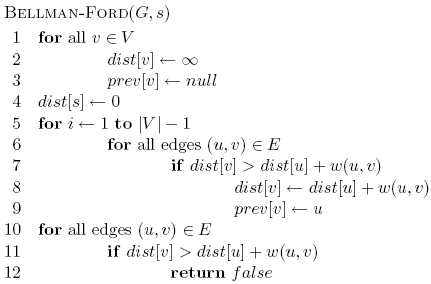 Bellman-Ford algorithm
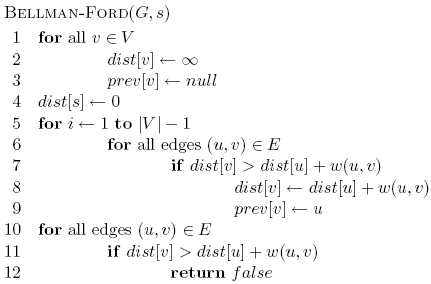 Initialize all the distances
do it |V| -1 times
iterate over all edges/vertices and apply update rule
Bellman-Ford algorithm
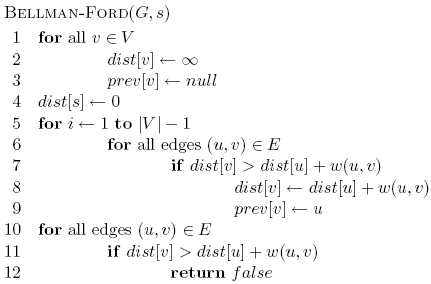 check for negative cycles
A
B
C
E
D
Negative cycles
What is the shortest path from a to e?
1
1
5
10
-10
3
Bellman-Ford algorithm
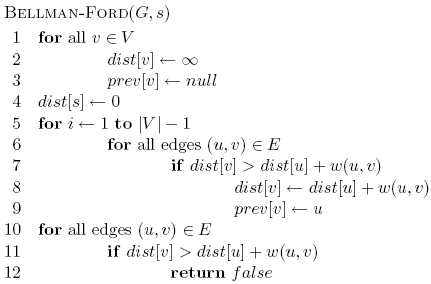 G
S
F
E
A
D
B
C
Bellman-Ford algorithm
How many edges is the shortest path from s to:
10
1
8
-4
A:
2
1
1
B:
-2
3
-1
D:
-1
G
S
F
E
A
D
B
C
Bellman-Ford algorithm
How many edges is the shortest path from s to:
10
1
8
-4
A:
3
2
1
1
-2
3
-1
-1
G
S
F
E
A
D
B
C
Bellman-Ford algorithm
How many edges is the shortest path from s to:
10
1
8
-4
A:
3
2
1
1
B:
-2
3
-1
-1
G
S
F
E
A
D
B
C
Bellman-Ford algorithm
How many edges is the shortest path from s to:
10
1
8
-4
A:
3
2
1
1
B:
5
-2
3
-1
-1
G
S
F
E
A
D
B
C
Bellman-Ford algorithm
How many edges is the shortest path from s to:
10
1
8
-4
A:
3
2
1
1
B:
5
-2
3
-1
D:
-1
G
S
F
E
A
D
B
C
Bellman-Ford algorithm
How many edges is the shortest path from s to:
10
1
8
-4
A:
3
2
1
1
B:
5
-2
3
-1
D:
7
-1
G
S
F
E
A
D
B
C
Bellman-Ford algorithm
0

10
Iteration: 0
1
8

-4

2
1
1
-2


3
-1
-1


G
S
F
E
A
D
B
C
Bellman-Ford algorithm
0
10
10
Iteration: 1
1
8

-4
8
2
1
1
-2


3
-1
-1


G
S
F
E
A
D
B
C
Bellman-Ford algorithm
0
10
10
Iteration: 2
1
8

-4
8
2
1
1
-2

9
3
-1
-1

12
G
S
F
E
A
D
B
C
Bellman-Ford algorithm
0
5
10
Iteration: 3
1
8
10
A has the correct distance and path
-4
8
2
1
1
-2

9
3
-1
-1

8
G
S
F
E
A
D
B
C
Bellman-Ford algorithm
0
5
10
Iteration: 4
1
8
6
-4
8
2
1
1
-2
11
9
3
-1
-1

7
G
S
F
E
A
D
B
C
Bellman-Ford algorithm
0
5
10
Iteration: 5
1
8
5
B has the correct distance and path
-4
8
2
1
1
-2
7
9
3
-1
-1
14
7
G
S
F
E
A
D
B
C
Bellman-Ford algorithm
0
5
10
Iteration: 6
1
8
5
-4
8
2
1
1
-2
6
9
3
-1
-1
10
7
G
S
F
E
A
D
B
C
Bellman-Ford algorithm
0
5
10
Iteration: 7
1
8
5
D (and all other nodes) have the correct distance and path
-4
8
2
1
1
-2
6
9
3
-1
-1
9
7
Correctness of Bellman-Ford
Loop invariant: After iteration i, all vertices with shortest paths from s of length i edges or less have correct distances
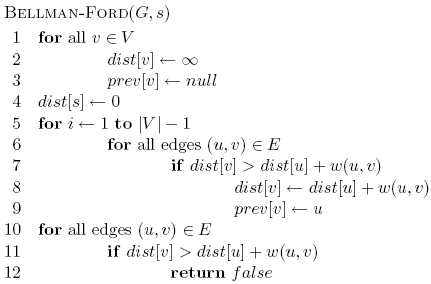 Runtime of Bellman-Ford
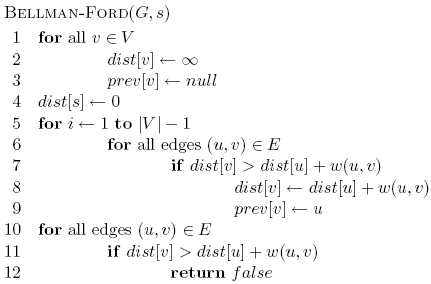 O(|V| |E|)
Runtime of Bellman-Ford
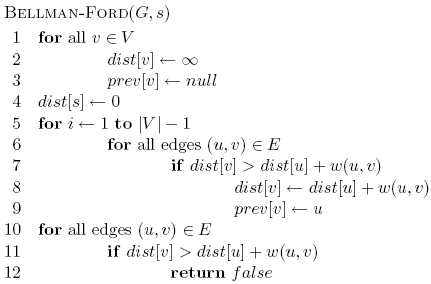 Can you modify the algorithm to run faster (in some circumstances)?
A
B
C
E
D
Shortest Paths
2
-1
1
-3
3
2
4
5
What is the shortest path from A to E?
A
B
C
E
D
Shortest Paths
2
-1
1
-3
3
2
4
5
-2
A
B
C
E
D
Shortest Paths
2
-1
1
-3
3
2
4
5
What algorithm would we use to calculate this?
A
B
C
E
D
Shortest Paths
2
-1
1
-3
3
2
4
5
Bellman-Ford (since the graph has negative edges)
O(VE)
A
B
C
E
D
Shortest Paths
2
-1
1
-3
3
2
4
5
Bellman-Ford (since the graph has negative edges)
O(VE)
Called a single-source shortest path algorithm. Why?
A
B
C
E
D
Shortest Paths
2
-1
1
-3
3
2
4
5
Bellman-Ford (since the graph has negative edges)
O(VE)
Calculate all paths from a single vertex.
A
B
C
E
D
Shortest Paths
2
-1
1
-3
3
2
4
5
What is the shortest path from A to C?
If we already calculated A to E using Bellman-Ford do we need to do any work?
A
B
C
E
D
Shortest Paths
2
-1
1
-3
3
2
4
5
No new calculations!
Bellman-Ford calculates all shortest paths starting at A.
A
B
C
E
D
Shortest Paths
2
-1
1
-3
3
2
4
5
What is the shortest path from D to C?
If we already calculated A to E using Bellman-Ford do we need to do any work?
A
B
C
E
D
Shortest Paths
2
-1
1
-3
3
2
4
5
Different source.
Have to run Bellman-Ford again!
A
B
C
E
D
All pairs shortest paths
All pairs shortest paths: calculate the shortest paths between all vertices
2
-1
1
-3
3
2
4
5
All pairs shortest paths
All pairs shortest paths: calculate the shortest paths between all vertices
Easy solution?
All pairs shortest paths
All pairs shortest paths: calculate the shortest paths between all vertices

Run Bellman-Ford from each vertex!
Running time (in terms of E and V)?
All pairs shortest paths
All pairs shortest paths: calculate the shortest paths between all vertices

Run Bellman-Ford from each vertex!

O(V2E)
Bellman-Ford: O(VE)
V calls, one for each vertex
DAGs?
Handout
Kruskals
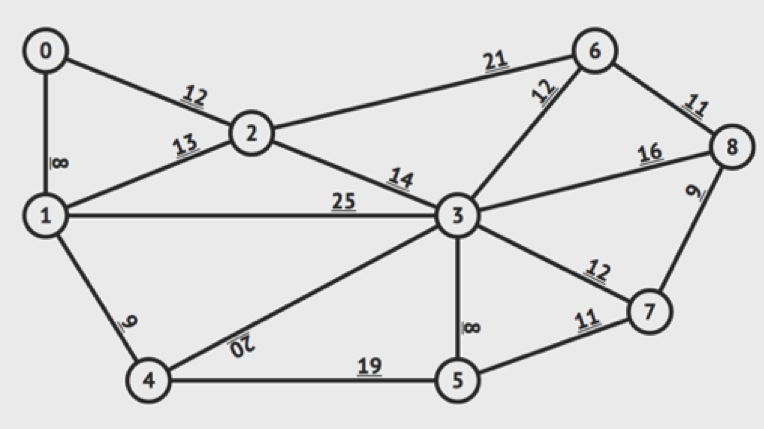 Add smallest edge that connects two sets not already connected
Prims
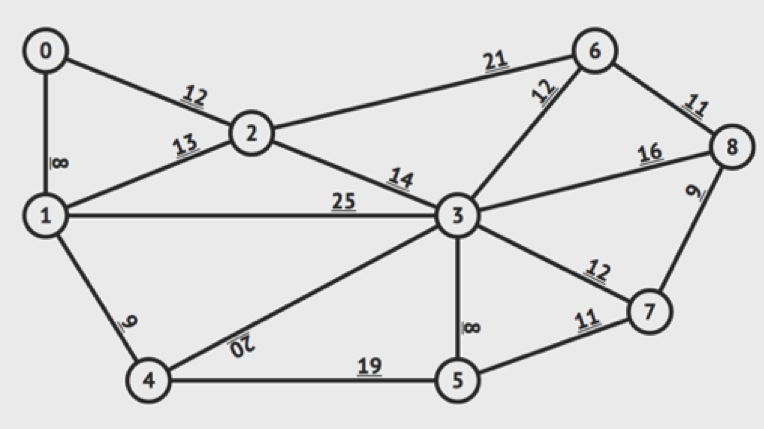 Starting at 0, grow MST by adding lowest weight edge out of current MST
G
S
F
E
A
D
B
C
Bellman-Ford algorithm
0

10
1
8

-4

2
1
1
-2


3
-1
-1

